Preparing to Teach Acts 2-3
Pentecost and Holy Spirit Power
The Power of Pentecost
συμπληρο͡υσθαι = idea of fullness suggests perfect timing
Pentecost(all males supposed to attend)
ˀομο͡υ = same, as in homogenous, homogenized, etc. 
In the same location = available
Old Testament Symbols of God’s Presence
Exodus 3:2	       cloud   earthquake   fire   lightning   sound    thunder    wind
Exodus 13:21-22   cloud   earthquake   fire   lightning   sound    thunder    wind
Exodus 19:16-19   cloud   earthquake   fire   lightning   sound    thunder    wind
1 Kings 19:11-12   cloud   earthquake   fire   lightning   sound    thunder    wind
Psalm  104:4	      cloud   earthquake   fire   lightning   sound    thunder    wind
Isaiah    66:15	      cloud   earthquake   fire   lightning   sound    thunder    wind
Ezekiel     1:4	      cloud   earthquake   fire   lightning   sound    thunder    wind
Looking at the Phenomena
Suddenly (unexpected)
ἦχος = “EH-kohs”
διαμεριζόμεναι = divided or distributed
πυρός = fire, as in pyromania, pyrotechnics, or funeral pyre
Fire As a Metaphor
Destroys impurities
Cauterizes bleeding
Transforms
Strengthens
Sterilizes
Warms
Enlightens
Protects
Destroys
Fire As Healing
“Those diseases that medicines do not cure are cured by the knife. Those that the knife does not cure are cured by fire. Those that the fire does not cure must be considered incurable.” [quoted in Henning, Meghan R., “Holy Impairment: The Body as the Nexus of Apocalyptic Ekphrasis in Acts 2:1-13” in Journal of Biblical Literature 141:3 (July, 2022) (Atlanta, GA: Society of Biblical Literature, 2022), p. 546.]
Ancient Idea of Healing?
Authority and Overcoming “Division”
Populations Present From Persia (v. 9a)
Parthians
Medes
Elamites
Populations Present From Persia (v. 9a)
Cappadocia
Pontus
Asia
Phrygia
Pamphylia
Cretans
Ridicule
They must be Galileans(“troublemakers”) (v. 7)
Humans always look for a natural cause
They must be drunk (v. 13)
Peter didn’t deny that the apostles COULD have been drunk, …
Peter emphasized that it was too early (so unlikely) they would be drunk (v. 15)
Did Peter Misuse Joel 2:28-29?
Why Did Peter Quote “Davidic” Psalms
Verses 25-28 quotes Psalm 16:8-11
David is important because of the promise that his throne would last
By New Testament times, this was a Messianic expectation
Verse 34 cites Psalm 110 with a Messianic claim because it seems clear David is deferring to another
Peter wanted them to believe that Jesus is Messiah
Continuity in God’s Plan
תמיד
The morning and evening sacrifices named after the “eternal light” and the flames on the altar that would never go out.
Recreation of Shushan Gate
“…its height was fifty cubits [75’ high]; and its doors were forty cubits [60’ high]; and it was adorned after a most costly manner, as having much  richer and thicker plates of silver and gold upon them than the other.”  --Josephus    Wars of the Jews, V, 5, 3.
Accurate Reflections or…
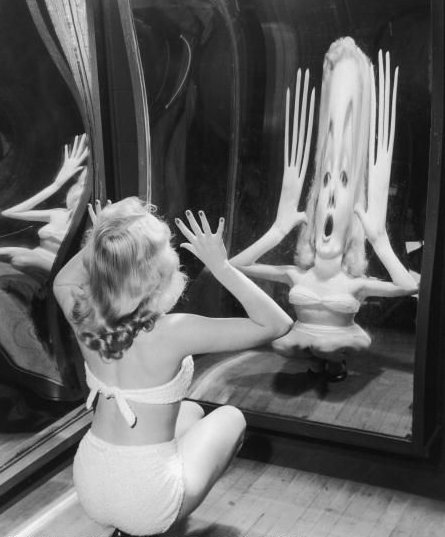 Where Is The Focus?
Peter clearly says it is NOT based on his own financial resources
Peter says he will give what he has, BUT it isn’t what the man is expecting
By means of the NAME of Jesus Christ{Not merely reputation, but the totality of  the Person of Christ}
Grace requires some reciprocal action on the part of the believer
Response of Action and Gratitude
Aquinas and Pope Clement IV
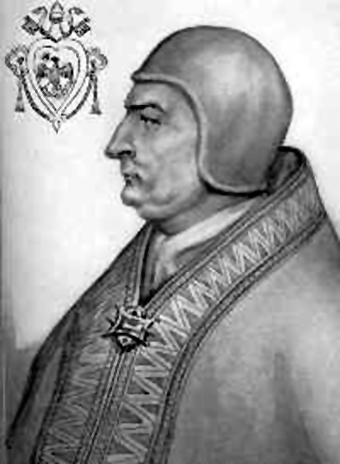